European Network on New Sensing Technologies for Air Pollution Control and Environmental Sustainability - EuNetAir
COST Action TD1105
 WGs and MC Meeting at Cambridge, 18-20 December 2013
Action Start date: 01/07/2012 - Action End date: 30/06/2016
Year 2: 1 July 2013 - 30 June 2014 (Ongoing Action)
Presenter’s Name
Function in the Action (WG Member, Sub-WG Leader, SIG or WG Leader, Chair)
Affiliation / Country
Partner’s Logo
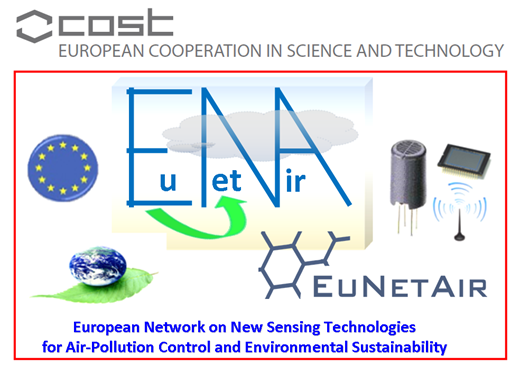 Scientific context and objectives in the Action
(1 slide)
Background / Problem statement: [What is the scientific context and what challenges are the Action addressing?]
Brief reminder of MoU objectives: [What are the Action’s objectives matching the partner activities? In which WG, or SIG or Ad-Hoc Group are you involved ?]
2
Current research activities of the Partner (1/2)
(2 slides)
Current research topics at the partner organization / Problem statement: [Which are the scientific research issues and challenges addressing ? Here, images/picture is better than text]
Brief list of ongoing research topics of the Partner: [text with bullets is preferable, please]
3
Research Facilities available for the Partner (2/2)
(2 slides)
Research Facilities:
[Which facilities are available for current research of the partner ? Recall briefly the approach and methodology of the scientific instrumentations.]
[Please, list the main facilities and picture(s) of facilities are welcomed.]
4
Suggested R&I Needs for future research
(2 slides)
Research directions as R&I NEEDS:
[Suggest briefly the PRIORITIES and R&I NEEDS for research to be carried out in the Action for future activities.]
[Highlight the Innovation of your suggested R&I NEEDS]
5
Suggested R&I Needs for future research to Action WGs/SIGs General Assembly
(2 slides)
Research directions as WGs R&I NEEDS for Action TD1105:
[Suggest briefly the NEEDS for research to be carried out in the Action for future activities.]
[Highlight the Innovation of your suggested R&I NEEDS]
Please, organize these 1-2 slides AFTER DISCUSSION of your WG or SIG Meeting on 19 December at Cambridge talking into account various contributions from WG/SIG partners. This Presentation must be given by the WG or SIG Leader to related Action General Assembly.
6